Уроки інтегрованого курсу «Мистецтво», 5 клас (образотворче мистецтво)
Урок № 2. Походження мистецтва. Мистецтво стародавніх культур і цивілізацій?
Практичне завдання: зображення біноклевидної посудини трипільської культури або старовинного музичного інструменту (сопілка, ріг), декорування малюнка орнаментом.
Сьогодні ми здійснимо віртуальну екскурсію до стародавнього Єгипту та Греції, відвідаємо міста античного Причорномор’я, найдавнішу цивілізацію на території України – Трипільську.
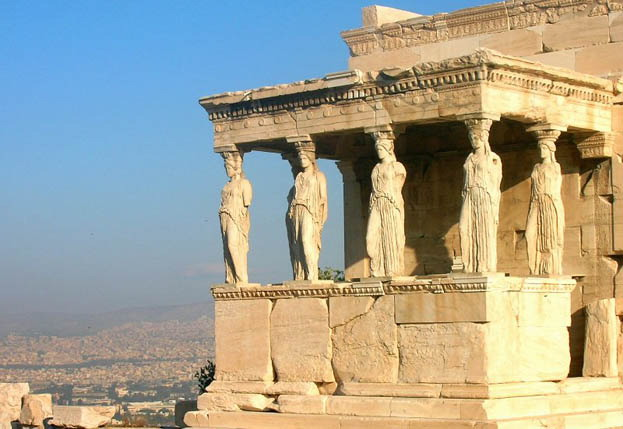 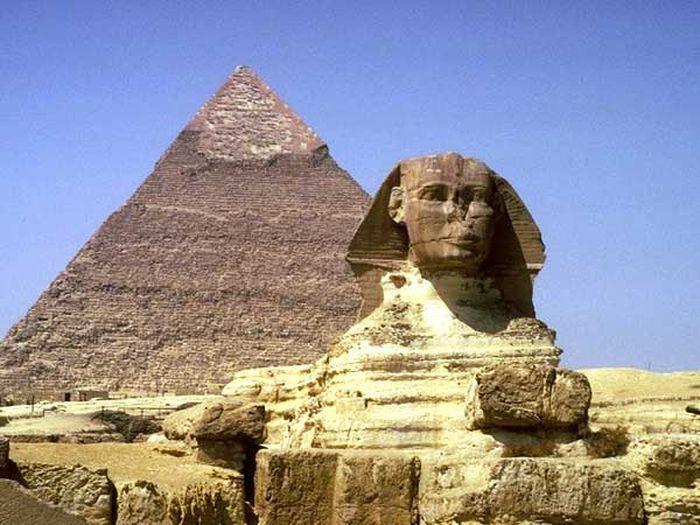 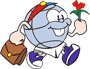 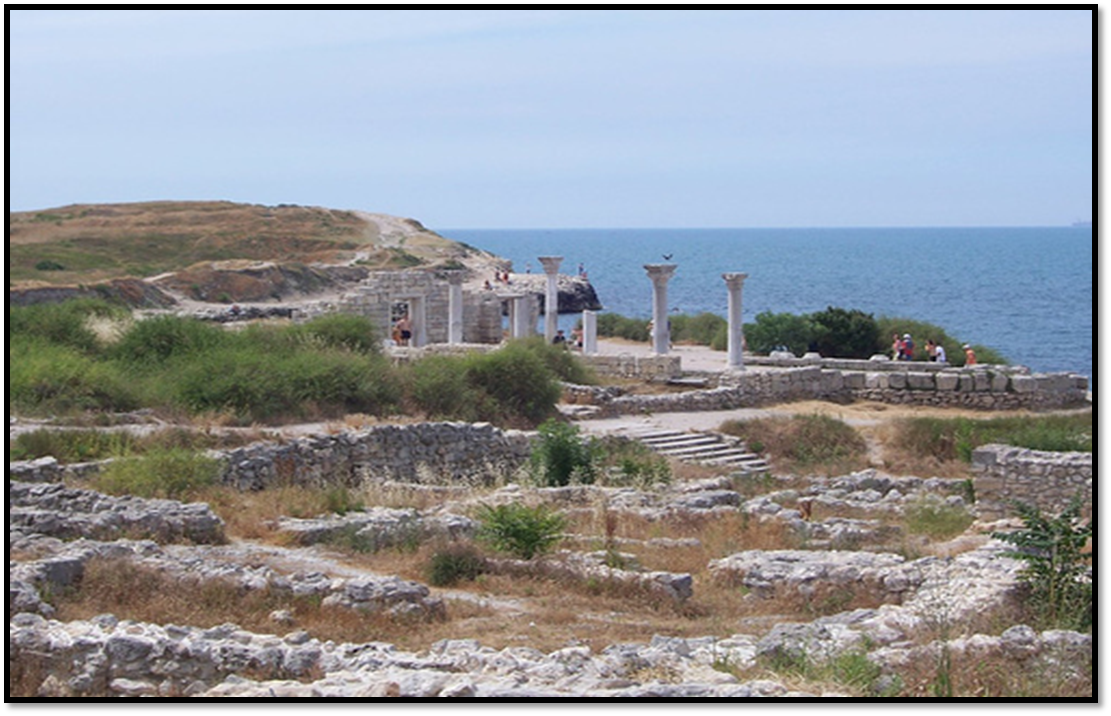 Єгипет
Найвідомішими є піраміди трьох фараонів ІV династії: Кафра, Менкуара та Хуфу (Хеопса).
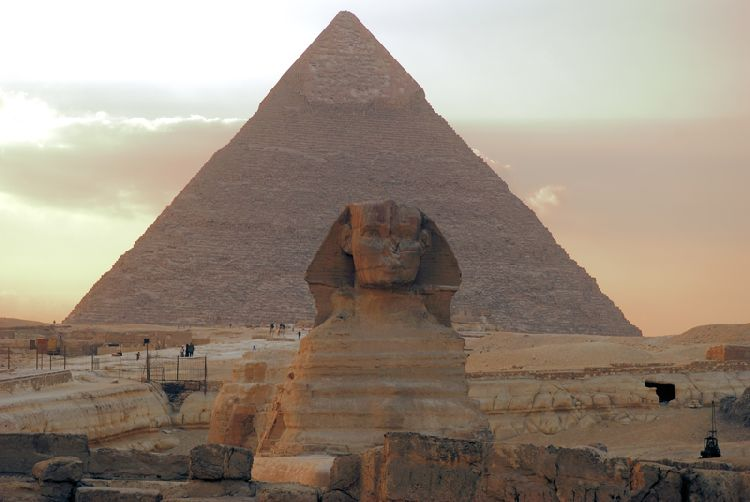 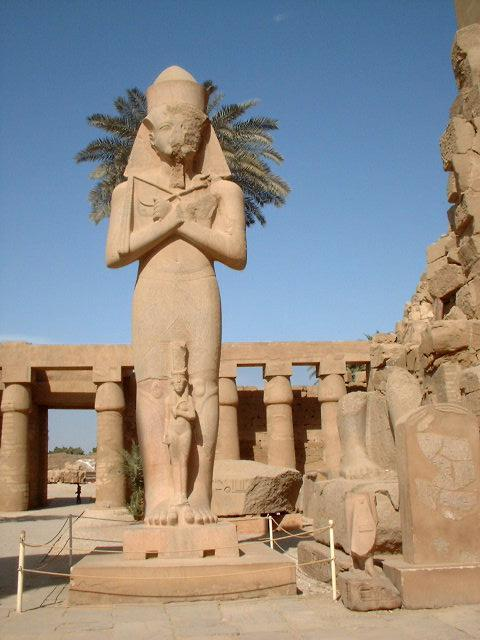 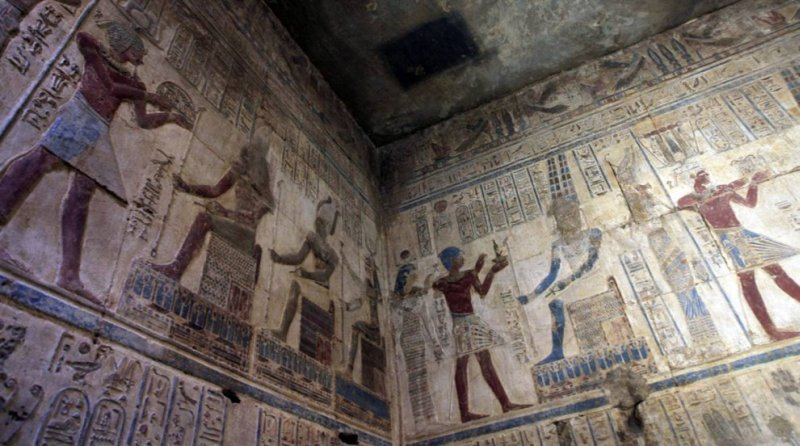 Храм Карнак в Луксорі
Тяжіння єгиптян до грандіозності відчувається у величних статуях фараонів. Фігури людей зображувалися за певними канонами: у спокійних, урочистих позах.
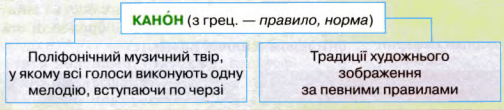 Існували певні правила зображення єгипетських богів
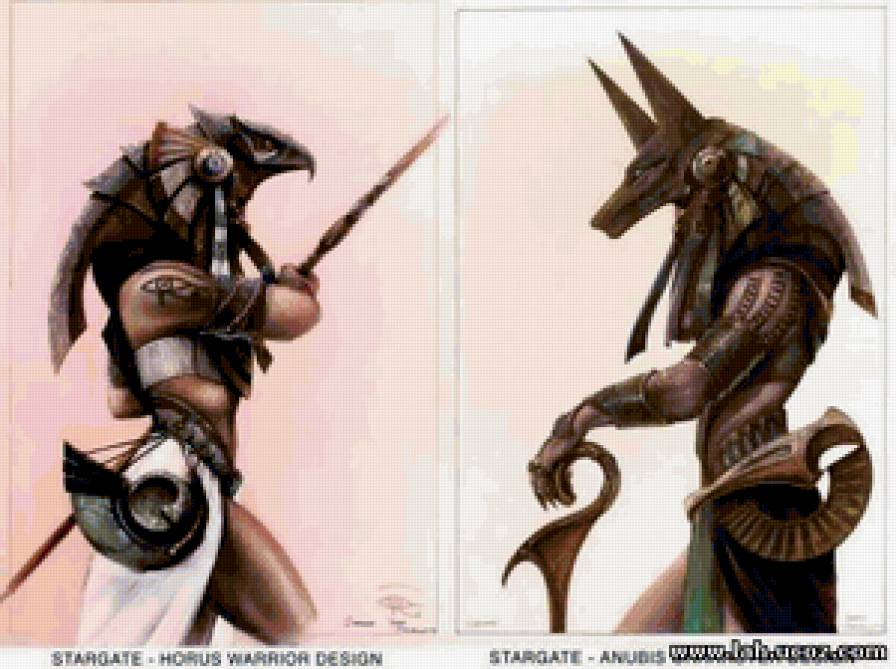 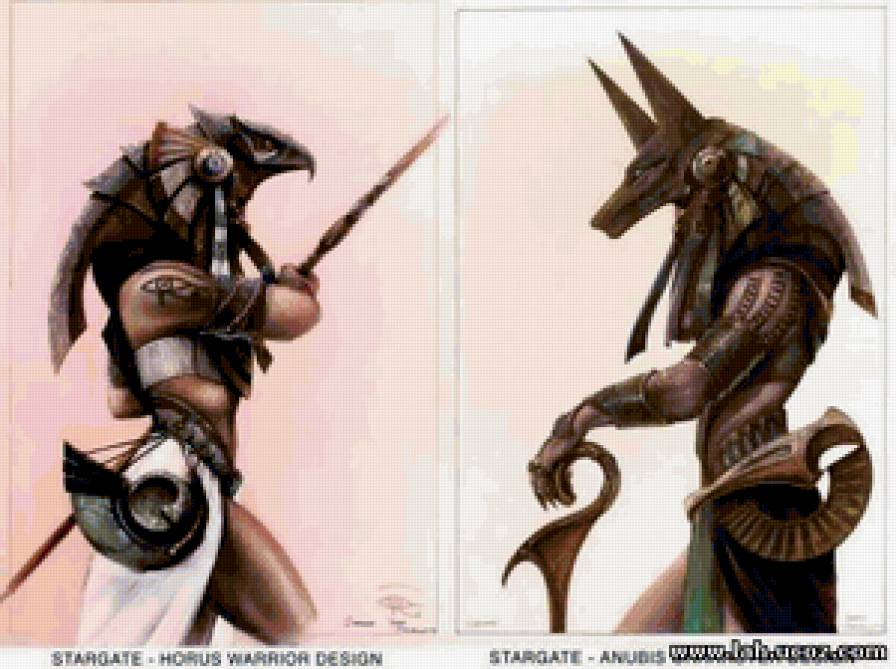 бога Гора слід було зображати з головою сокола
бога мертвих Анубіса − з головою шакала
Портрет Нефертіті символом жіночої краси
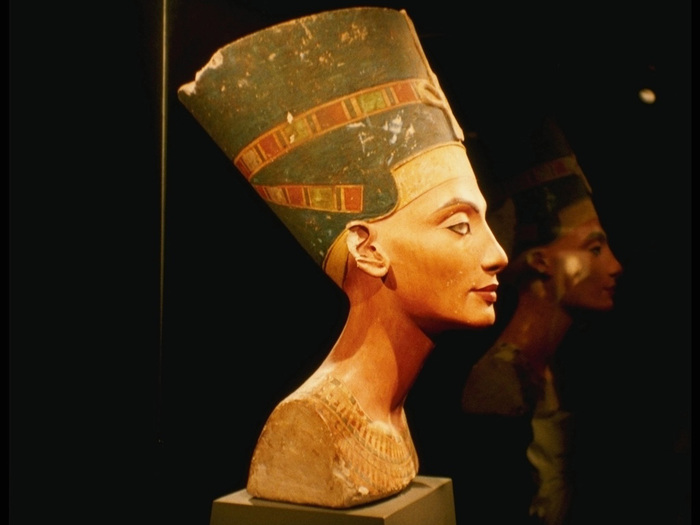 - Що незвичного ви побачили у скульптур­ному портреті Нефертіті?
Греція
Антична  Греція — наймогутніша цивілізація стародавнього світу
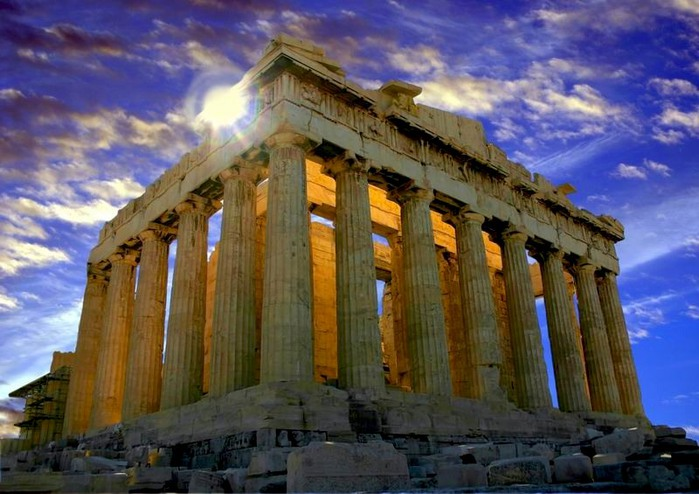 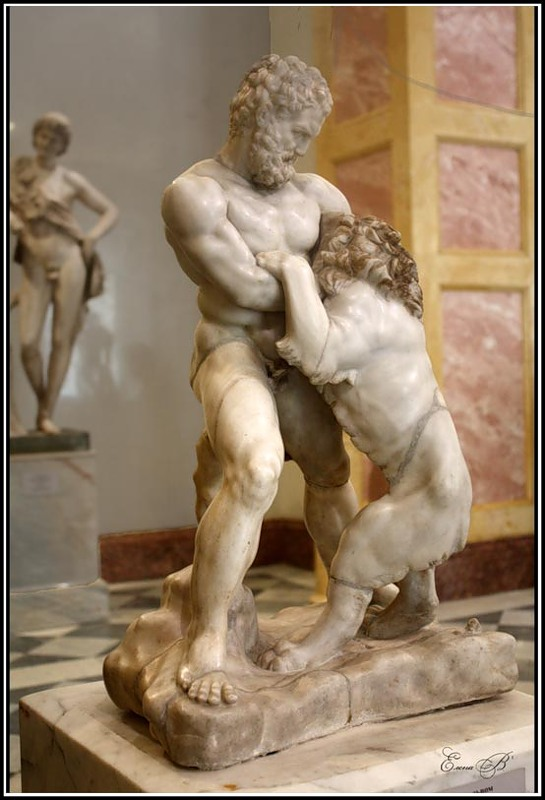 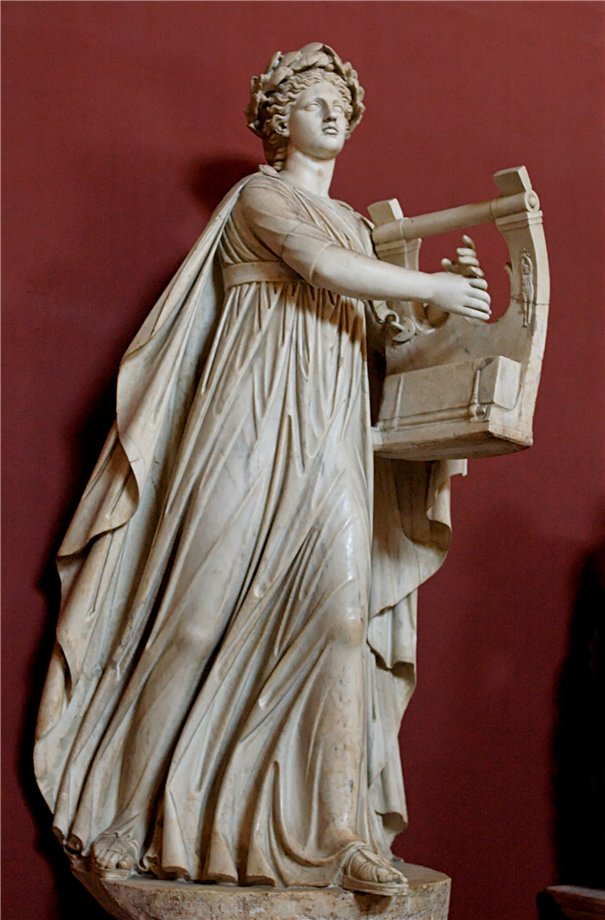 Лісипп. 
Геракл, який бореться з Німейським левом
- Розгляньте зображення на ілюстраціях. До яких видів скульптури вони належать? 
 - Якими засобами скульптори досягали ідеалу краси людини?
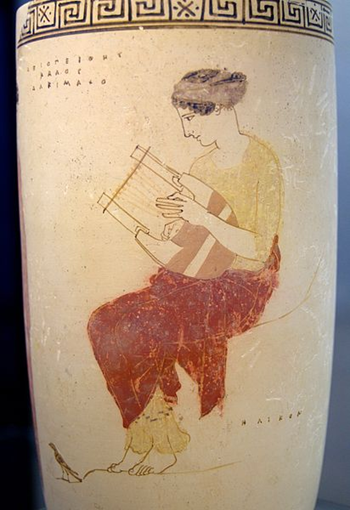 Декоративне мистецтво греків яскраво втілилося у розписах ваз —  кубків, амфор, кратерів та інших керамічних виробів різної форми.
На них у силуетних зображеннях відтворювалися сцени з життя богів, героїв і звичайних греків.
Гра на лірі 
(зображення на вазі)
Ольвія
Територія, на якій розміщувався один із найбільших давньогрецьких полісів — Ольвія — охоплює залишки давньогрецького поселення на о. Березань (на Миколаївщині). Тут можна побачити руїни фортечних мурів, житлових кварталів, римської цитаделі, поховальних склепів.
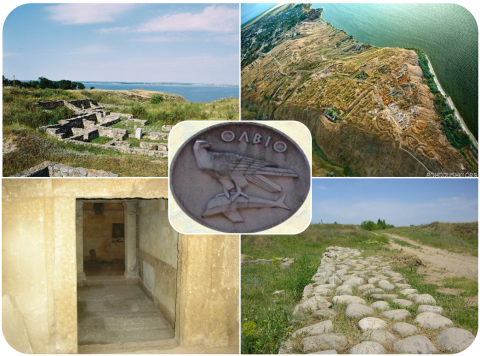 Скіфи
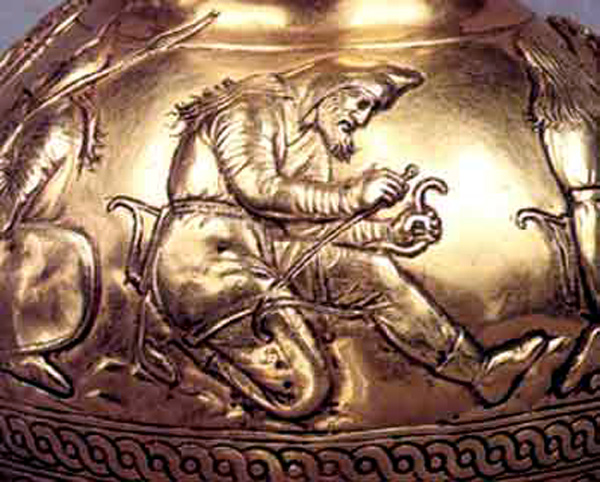 У різьбі по дереву й кістці, литті з бронзи, золота та срібла відтворювались постаті звірів або фантастичних істот. Зображення виконувались у своєрідній художній манері, яка дістала назву звіриного стилю.
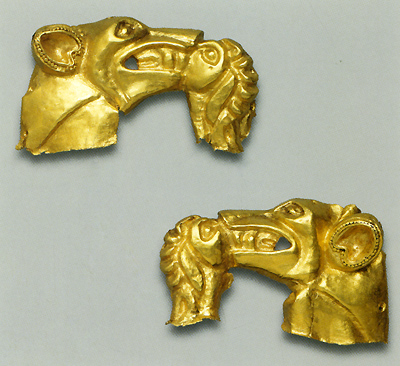 Золота царська пектораль знайдена в 70-ті рр. XX ст. у Дніпропетровській області (курган Товста Могила). Це нагрудна прикраса скіфського царя. Сучасні вчені вважають, що в ній закодований скіфський календар — зодіак, повний своїх таємниць.
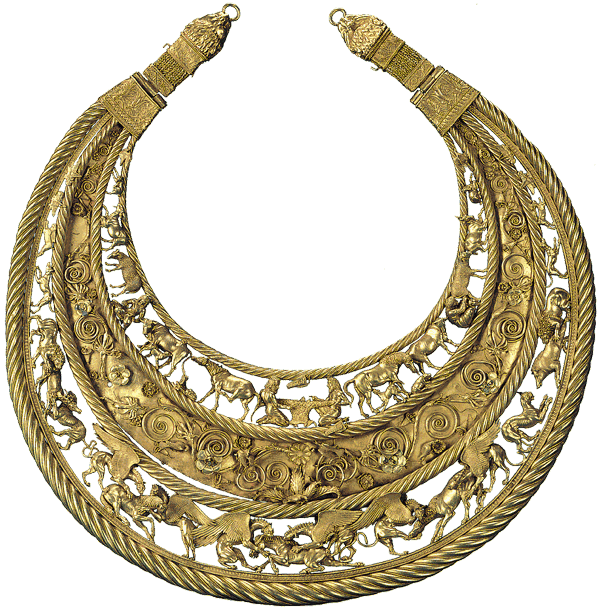 Трипілля
Трипільська кераміка є витонченою за технічним рівним виконання, орнаментальністю і художнім рішенням.
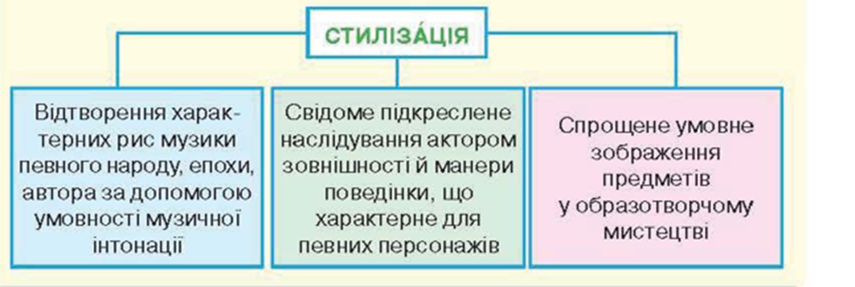 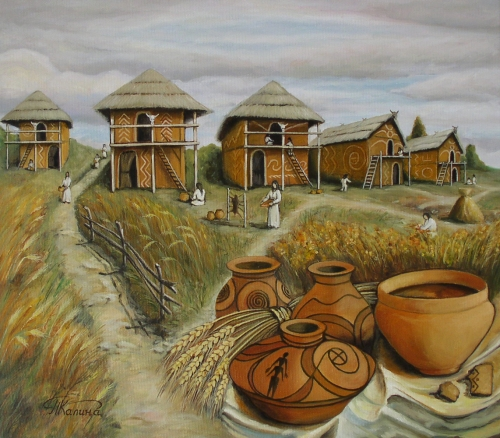 Практичне завдання
1. Варіант
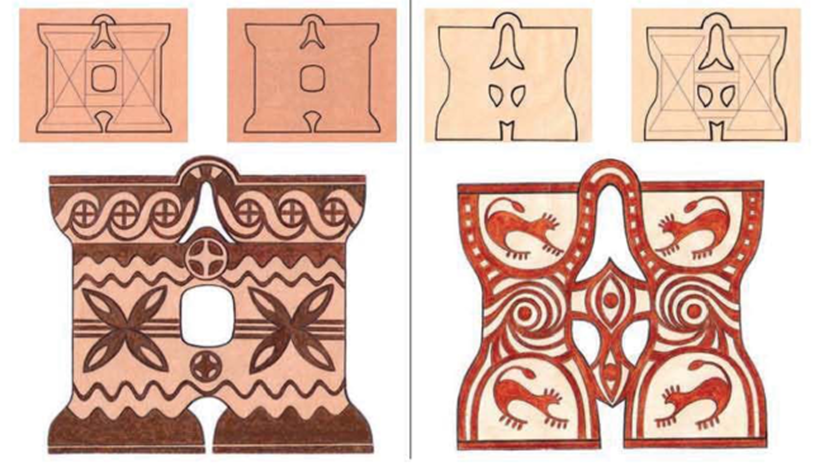 2. Варіант.
2. Варіант
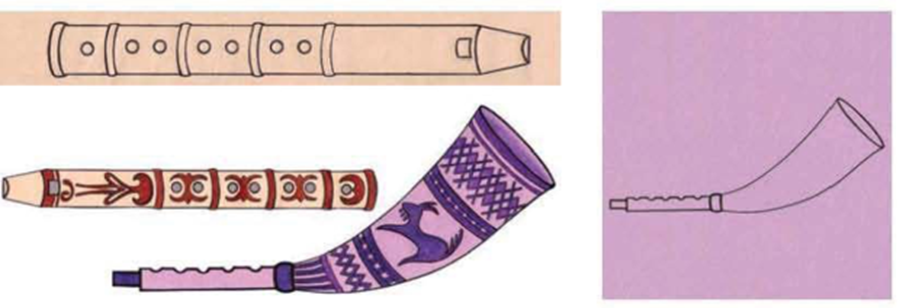 Підсумок уроку:
1. Розкажіть про особливості архітектурних споруд Єгипту.
2. Які канони зображення людини виникли в мистецтві Єгипту?
3. Назвіть види мистецтва, поширені у Стародавній Греції.
4. У чому полягає оригінальність трипільської кераміки? Розкажіть про її особливості, спираючись на ілюстрації, уміщені в підручнику.
Список використанних інтернет-джерел:

http://img0.liveinternet.ru/images/attach/c/2/74/384/74384512_grecia.jpg
http://im0-tub-ua.yandex.net/i?id=67fda75b9fd09e1db4d9064ee83b7ac0-63-144&n=21
http://s001.radikal.ru/i193/1109/50/22e44b3a80b9.jpg
http://rfpro.ru/php/uthumb.php?w=600&s=http://img.istpravda.com.ua/images/doc/7/4/74b2782-pek.jpg
http://storinka-m.kiev.ua/pict_1/big/9562.jpeg